Чому скисає молоко
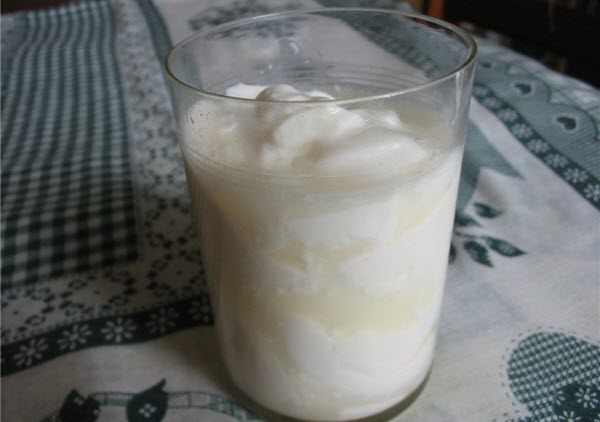 Причини скисання молока
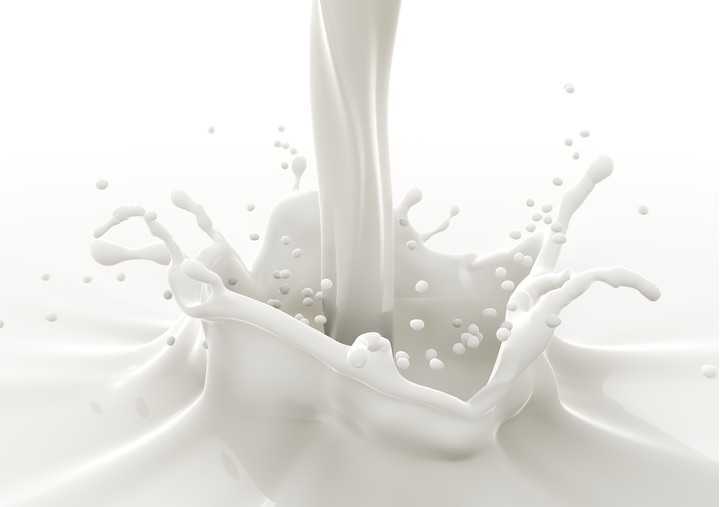 Молочний білок казеїн розчиняється у молоці
Причини скисання молока
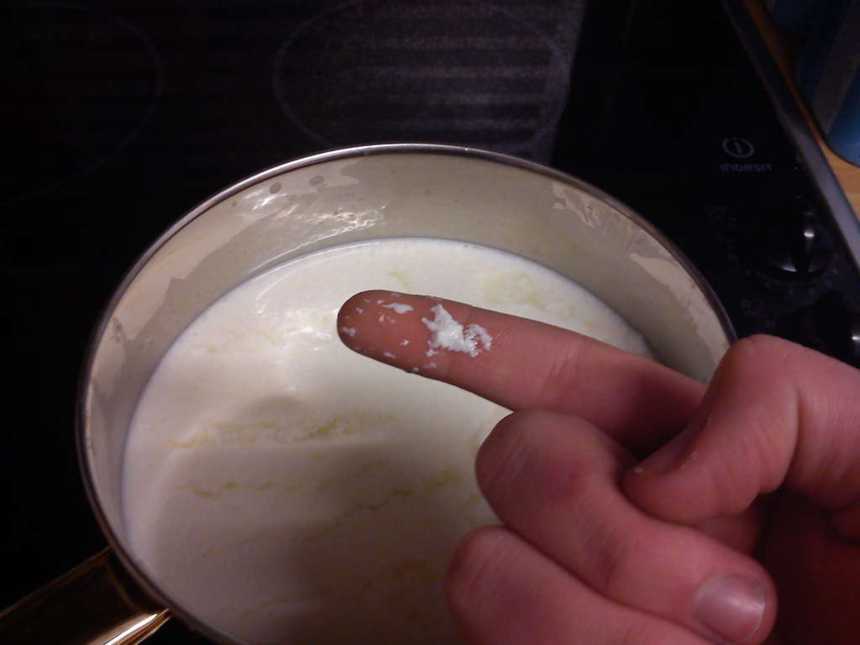 Під час скисання молока казеїн виділяється
Причини скисання молока
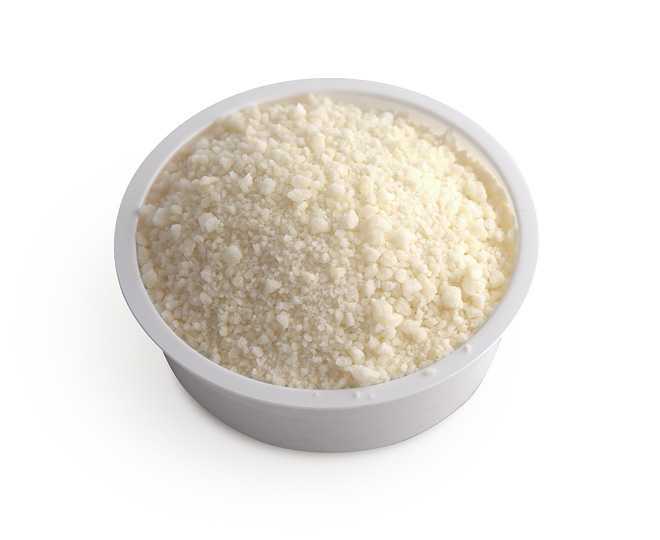 Ось так казеїн виглядає висушеним
Причини скисання молока
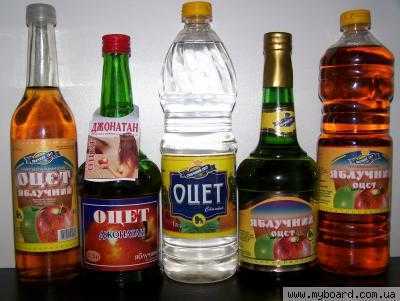 Молоко скисає за лічені секунди,                                                       коли у нього додають якусь кислоту (наприклад, оцет)
Причини скисання молока
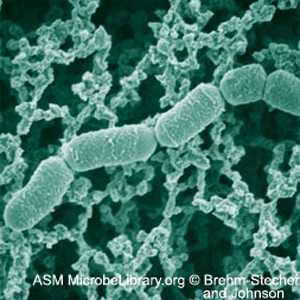 У природних умовах молоко скисає,                                                    тому що у ньому розмножуються  бактерії
Молочнокислі бактерії
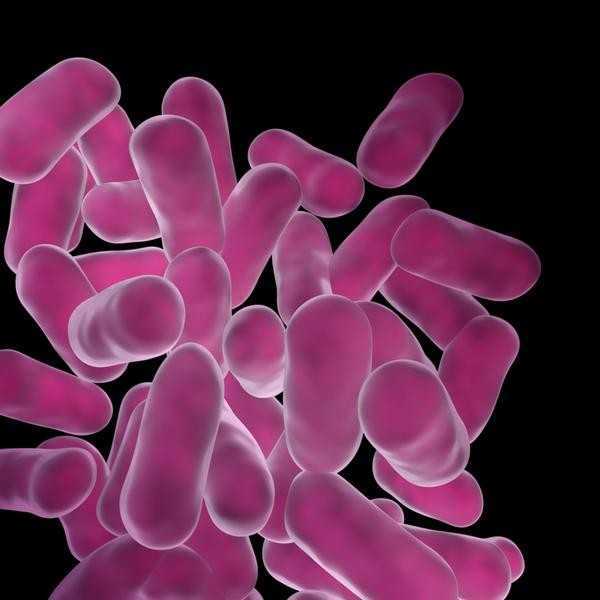 Lactobacillus acidophilus
Вони використовують для живлення вуглеводи молока (лактозу)
Молочнокислі бактерії
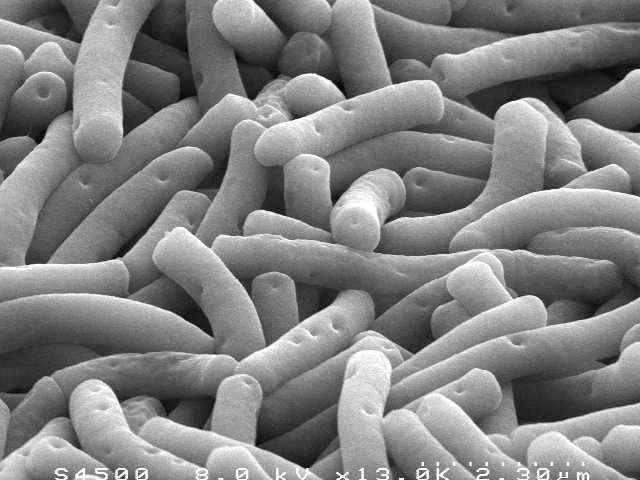 Lactobacillus bulgaricus
У процесі життєдіяльності вони виділяють молочну кислоту
Молочнокислі бактерії
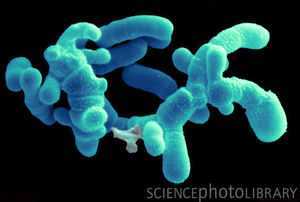 Bifidobacterium adolescentis
Молочна кислота змушує молоко згорнутися
Молочнокислі бактерії
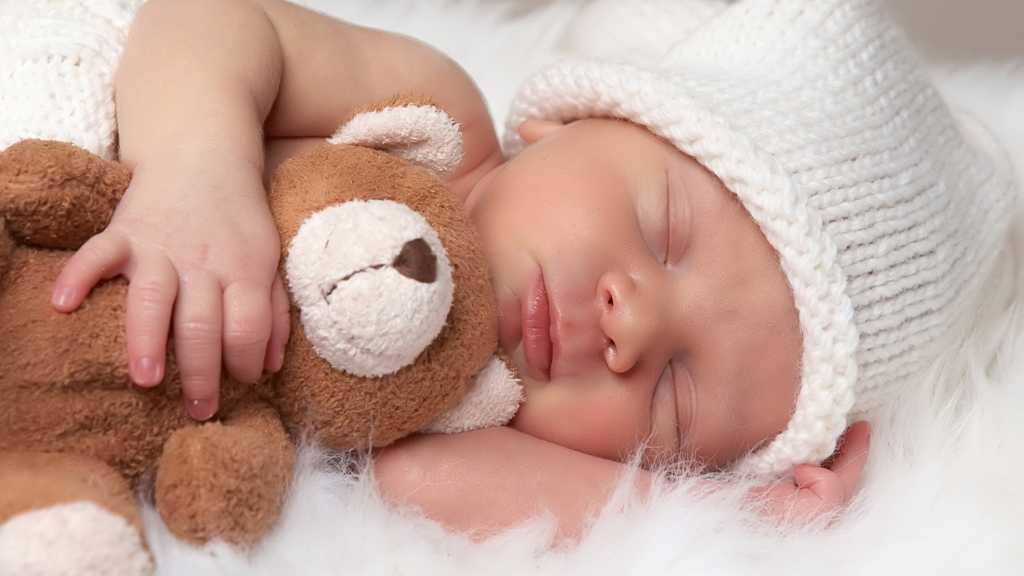 Біфідобактерії становлять до 90% всіх бактерій,                               що живуть у кишечнику немовлят
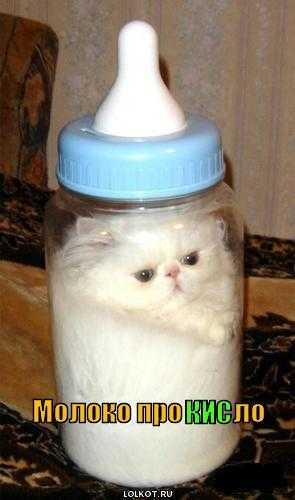 Молочнокислі бактерії